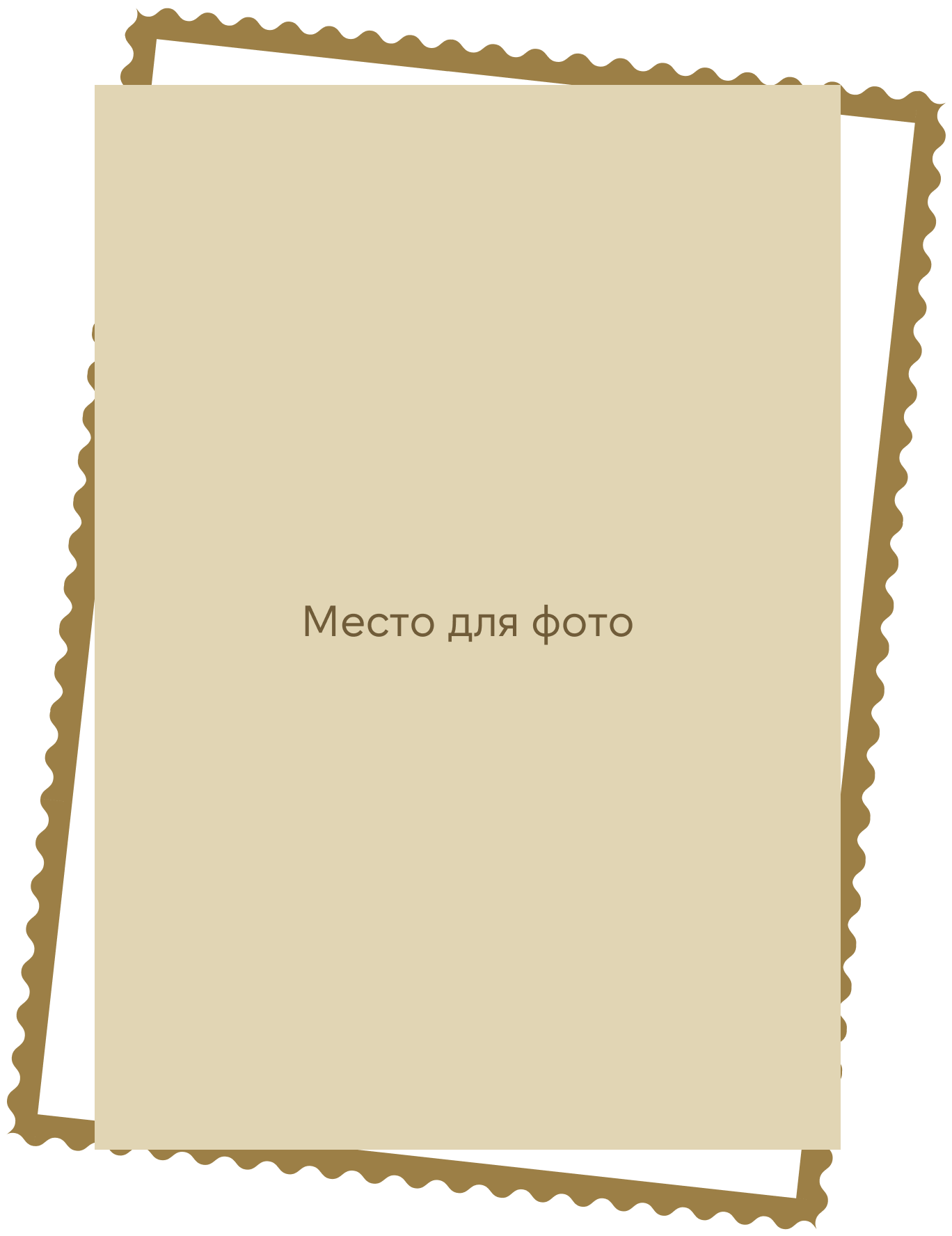 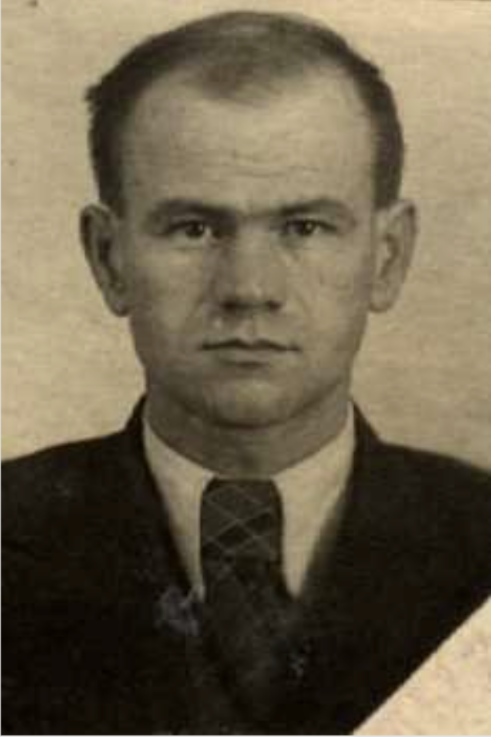 Земляков Юрий Васильевич
1923 - ………...